8th Grade OrientationGHS Class of 2018
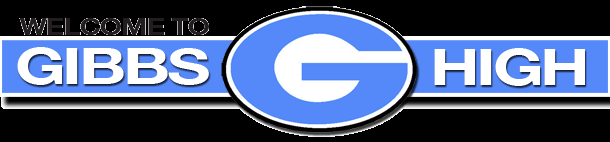 Meet Your School Counselors
Gibbs High School Counselors work with students by alphabet.
Mrs. Draper works with students 
G-M
Mrs. Galyon works with 
students
A-F
Mrs. Buchanan works with students 
N-Z
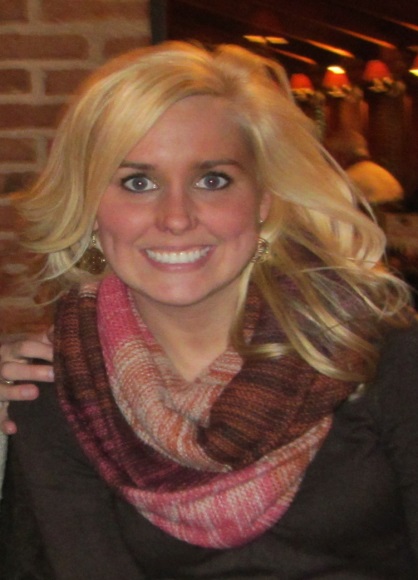 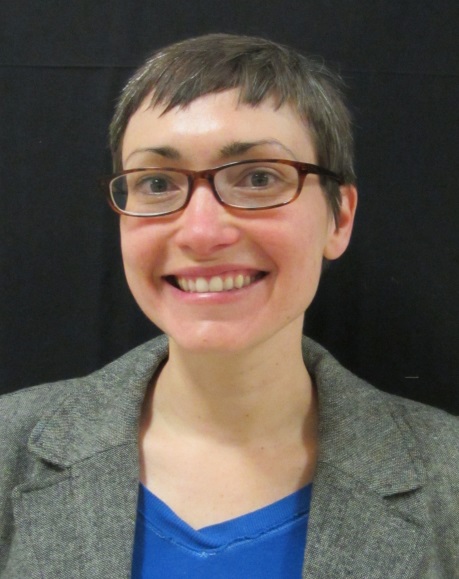 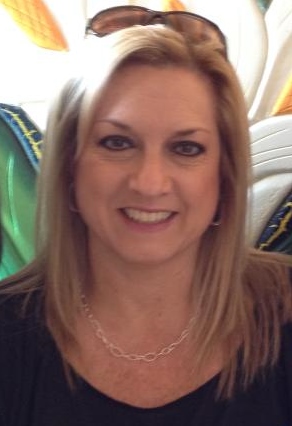 School Counseling Office Staff
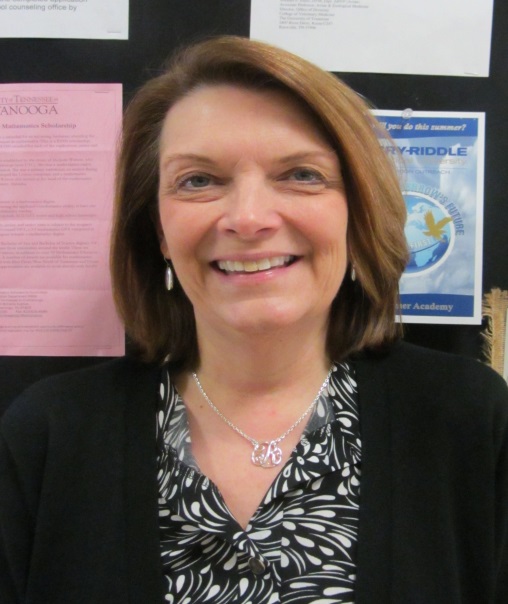 Mrs. Hughes is our Graduation Coach
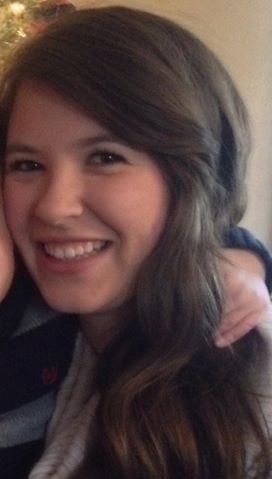 Mrs. Boggs is our School Climate Counselor
Mrs. Wright is our Registrar
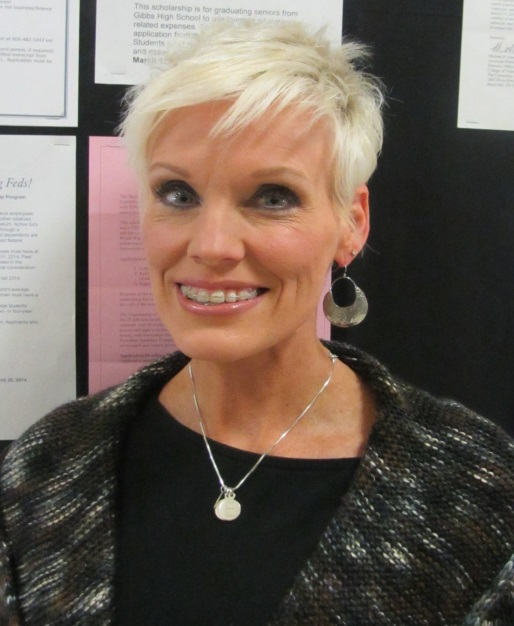 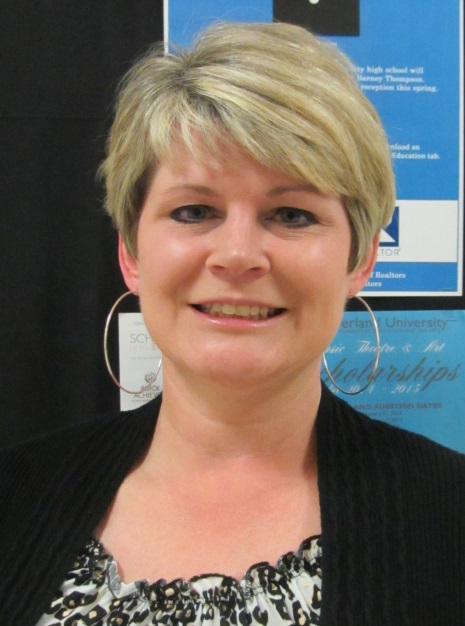 Ms. Branam 
is our Counseling Secretary
The School Counseling Office
School Counselors see students for a variety of reasons:
Academics
College/Career Planning
Social or Emotional 

Today your school counselors will be talking to you about transitioning to and registering for high school.
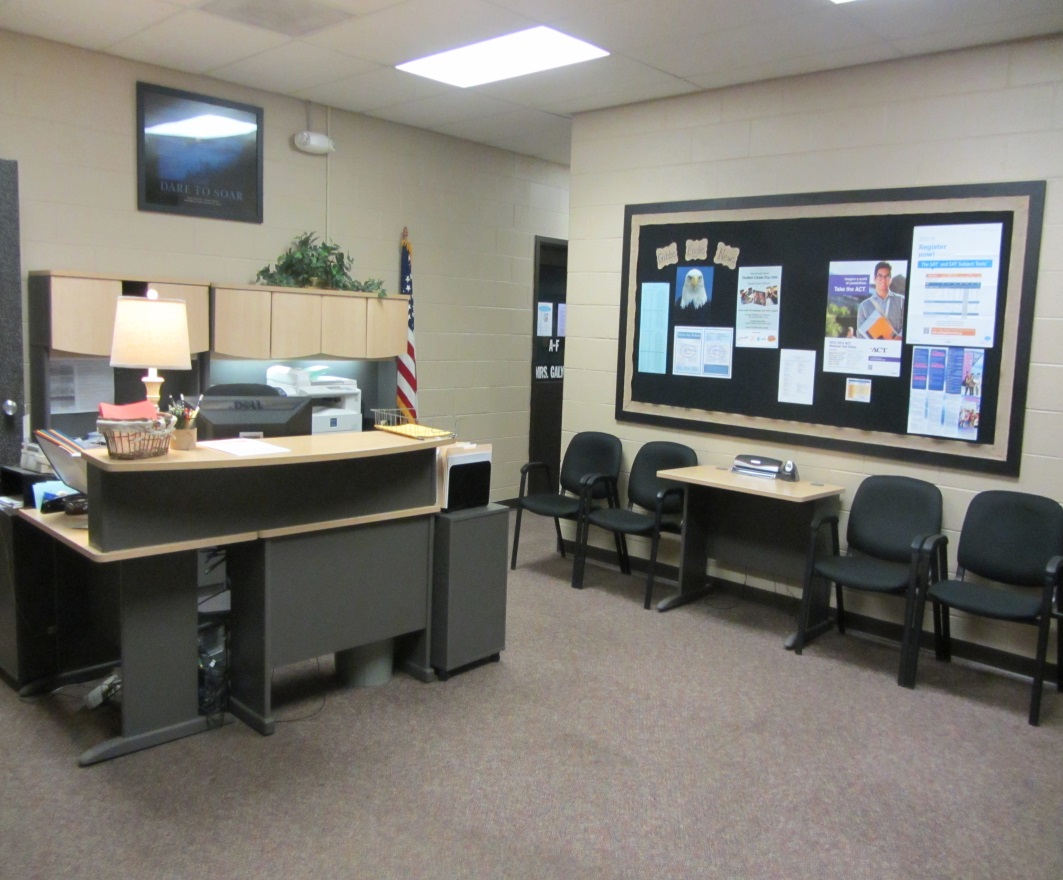 Middle School vs. High School
Hallways are divided by grade level and wings.

Holston is one building and you travel to all classes inside the same building.

Middle school teachers can be more lenient with missing work.  High school teachers expect you to be proactive about getting your work if you are out.
More Freedom!
No Assigned Lunch Tables
Teachers do not escort students to class

Final Exams Instead of TCAPS

You will have a final exam at the end of every class and it will count for 25% of your grade.

Each course you pass will count as 1 credit.  You need 28 credits to graduate.
High School Schedules
BLOCK SCHEDULING
2 Semesters Per Year
1st Semester is  August-December
2nd Semester is January-May
4 - 90 minute classes per day
Graduation Requirements
Elective Focus
To meet graduation requirements, all students must complete an elective focus.
If you waive the university requirements (2 Foreign Language and 1 Fine Art) then you must complete 2 elective focus areas.  One of them must be in CTE.
Refer to your packet for the elective focus options at Gibbs High.
High School Transcript
Your final grade for each course that you take will go on your transcript.
All four years of your high school grades will be on your transcript.
9th GRADE COUNTS!!!
Transcripts will be seen by college admissions departments, scholarship committees, etc.!
Your college admissions process begins now!!
Your progress towards graduation begins now!!
Focused Plan of Study
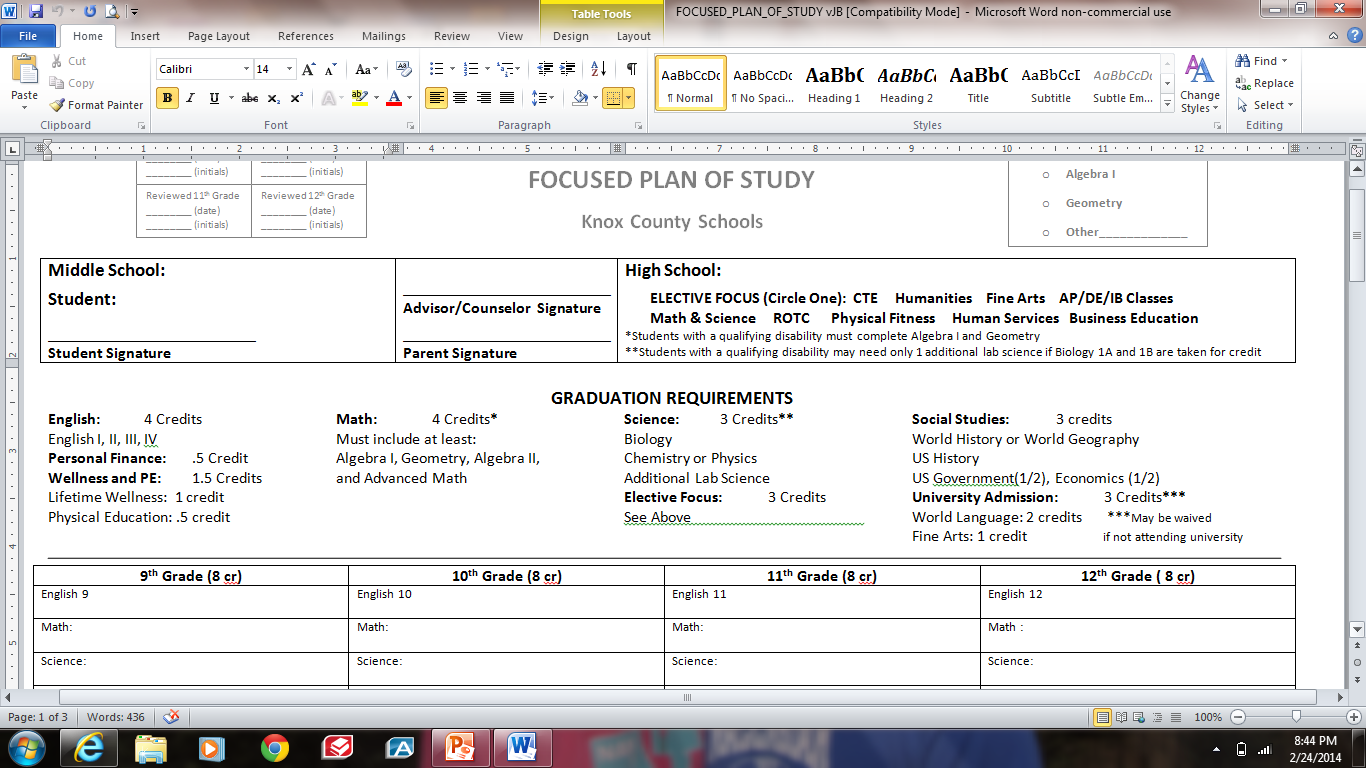 Elective Focus Survey
We need this back today!
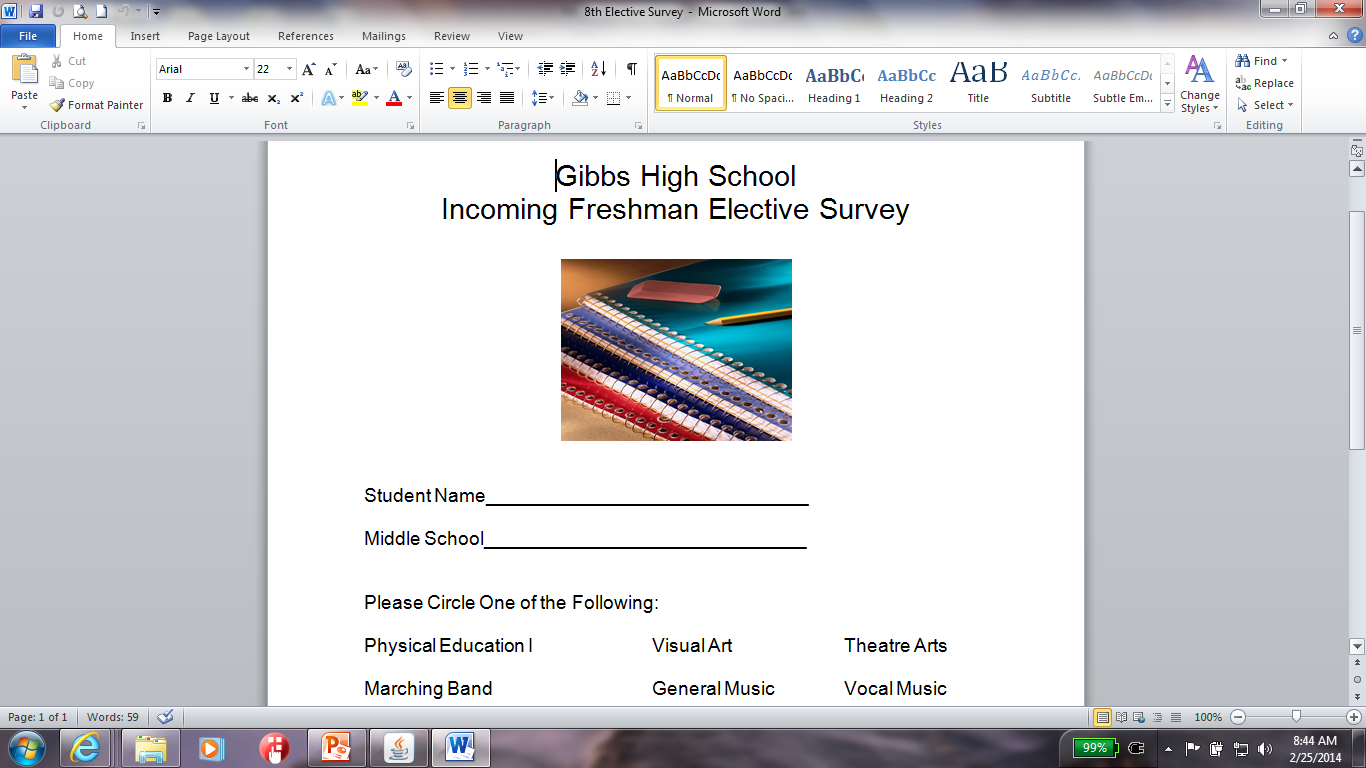 Advice from Current Freshmen
Get Involved!  There is something for everyone!
Lunch is more fun – we love eating outside!
Study harder.  The late work policies are more strict and the final exams count for 25% of your entire grade!
There are less fights in high school, students are more serious about school.